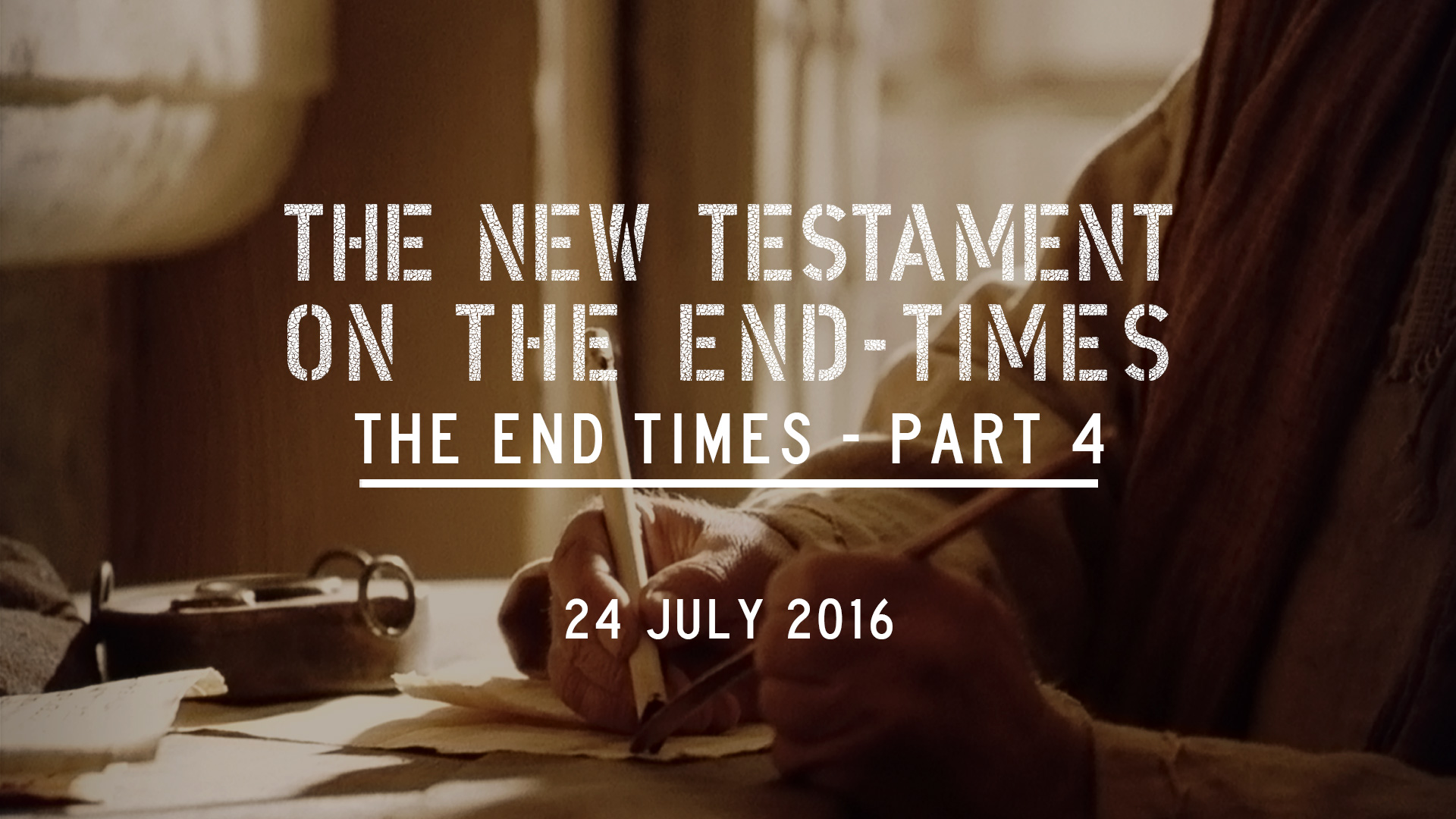 Matthew 25:1-46
1, The parable of the Ten virgins 
(Matthew 25:1-13)

State of readiness
2, The parable of the Talents 
(Matthew 25:14-30)

Stewardship
3, The Sheep and the Goats 
(Matthew 25:31-46)

Serving in Jesus name
John 14:1-6
1 "Let not your heart be troubled; you believe in God, believe also in Me. 
2 In My Father's house are many mansions; if it were not so, I would have told you. I go to prepare a place for you. 
3 And if I go and prepare a place for you, I will come again and receive you to Myself; that where I am, there you may be also. 
4 And where I go you know, and the way you know."
John 14:1-6
5 Thomas said to Him, "Lord, we do not know where You are going, and how can we know the way?" 
6 Jesus said to him, "I am the way, the truth, and the life. No one comes to the Father except through Me.
1 Corinthians 3:10-15
10 According to the grace of God which was given to me, as a wise master builder I have laid the foundation, and another builds on it. But let each one take heed how he builds on it. 
11 For no other foundation can anyone lay than that which is laid, which is Jesus Christ. 
12 Now if anyone builds on this foundation with gold, silver, precious stones, wood, hay, straw, 
13 each one's work will become clear; for the Day will declare it, because it will be revealed by fire; and the fire will test each one's work, of what sort it is.
1 Corinthians 3:10-15
14 If anyone's work which he has built on it endures, he will receive a reward. 
15 If anyone's work is burned, he will suffer loss; but he himself will be saved, yet so as through fire.
2 Corinthians 4:14-18 
14 knowing that He who raised up the Lord Jesus will also raise us up with Jesus, and will present us with you. 
15 For all things are for your sakes, that grace, having spread through the many, may cause thanksgiving to abound to the glory of God. 
16 Therefore we do not lose heart. Even though our outward man is perishing, yet the inward man is being renewed day by day.
2 Corinthians 4:14-18 
17 For our light affliction, which is but for a moment, is working for us a far more exceeding and eternal weight of glory, 
18 while we do not look at the things which are seen, but at the things which are not seen. For the things which are seen are temporary, but the things which are not seen are eternal.
2 Corinthians 5:1-11
1 For we know that if our earthly house, this tent, is destroyed, we have a building from God, a house not made with hands, eternal in the heavens. 
2 For in this we groan, earnestly desiring to be clothed with our habitation which is from heaven, 
3 if indeed, having been clothed, we shall not be found naked. 
4 For we who are in this tent groan, being burdened, not because we want to be unclothed, but further clothed, that mortality may be swallowed up by life.
2 Corinthians 5:1-11
5 Now He who has prepared us for this very thing is God, who also has given us the Spirit as a guarantee. 
6 So we are always confident, knowing that while we are at home in the body we are absent from the Lord. 
7 For we walk by faith, not by sight. 
8 We are confident, yes, well pleased rather to be absent from the body and to be present with the Lord. 
9 Therefore we make it our aim, whether present or absent, to be well pleasing to Him.
2 Corinthians 5:1-11
10 For we must all appear before the judgment seat of Christ, that each one may receive the things done in the body, according to what he has done, whether good or bad. 
11 Knowing, therefore, the terror of the Lord, we persuade men; but we are well known to God, and I also trust are well known in your consciences.
2 Timothy 4:1-8
1 I charge you therefore before God and the Lord Jesus Christ, who will judge the living and the dead at His appearing and His kingdom: 
2 Preach the word! Be ready in season and out of season. Convince, rebuke, exhort, with all longsuffering and teaching. 
3 For the time will come when they will not endure sound doctrine, but according to their own desires, because they have itching ears, they will heap up for themselves teachers; 
4 and they will turn their ears away from the truth, and be turned aside to fables.
2 Timothy 4:1-8
5 But you be watchful in all things, endure afflictions, do the work of an evangelist, fulfill your ministry. 
6 For I am already being poured out as a drink offering, and the time of my departure is at hand. 
7 I have fought the good fight, I have finished the race, I have kept the faith. 
8 Finally, there is laid up for me the crown of righteousness, which the Lord, the righteous Judge, will give to me on that Day, and not to me only but also to all who have loved His appearing.